ДОКЛАД

Стратегия перехода на 12-летний межремонтный срок покрытий в условиях внедрения Технического регламента таможенного союза «Безопасность автомобильных дорог».


Главный инженер ФКУ Упрдор «Южный Урал» М.К. Позднякова
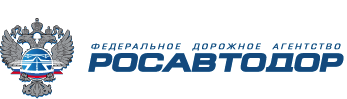 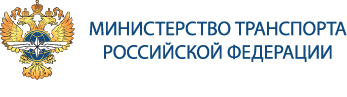 Основные данные 
ФКУ УПРДОР «Южный Урал»
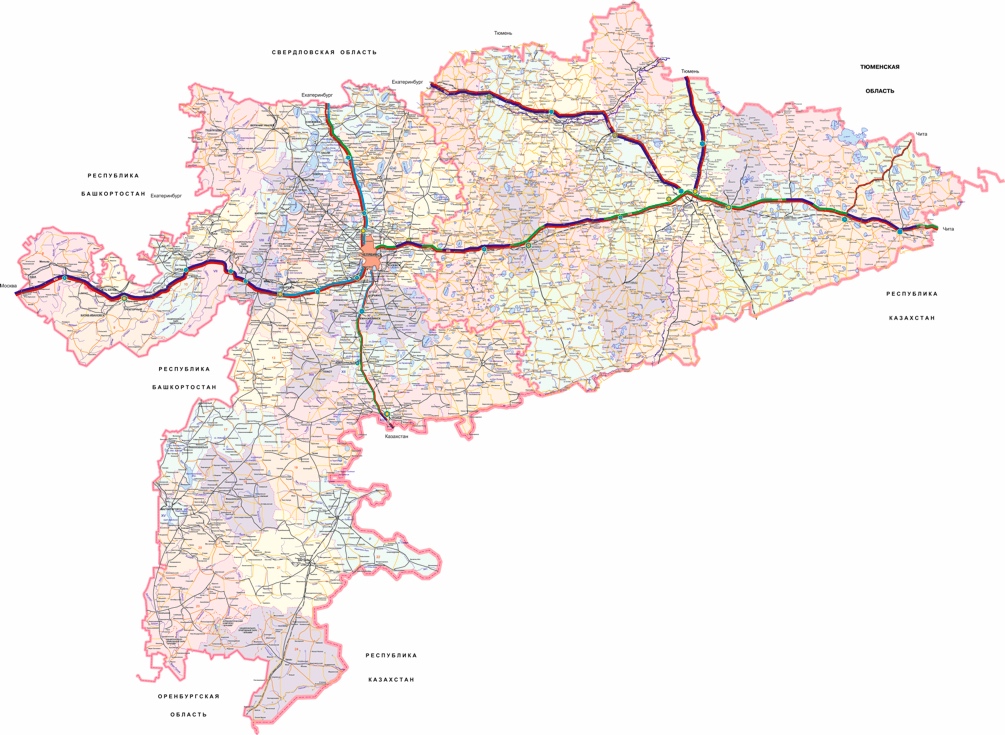 85%
Итоги работы ФКУ УПРДОР «Южный Урал» в 2017 году
Плановая программа работ 
ФКУ УПРДОР «Южный Урал» в 2018 году
Нормативно-техническая документация
Письмо Росавтодора от 17.01.2018 №02-28\1078
Письмо Росавтодора от 17.01.2018 №02-28\1078
Основные задачи при реализации программы работ 
ФКУ Упрдор «Южный Урал»
Основные факторы влияющие на состояние покрытия
Основные принципы назначения работ на участках автомобильных дорог
Основные способы решения поставленных задач
0
12
24
Основные способы обеспечения нормативного состояния покрытия автомобильной дороги в течении межремонтного срока
Итоги и план работ ФКУ Упрдор «Южный Урал» 
на период 2015-2020 гг.
Способы восстановления эксплуатационных показателей
Внедрение ТР ТС 014/2011 в ФКУ УПРДОР «Южный Урал»
Внедрение технического регламента Таможенного союза Безопасность автомобильных дорог
Прохождение государственной экспертизы по объектам соответствующим техническому регламенту Таможенного союза 014/2011 «Безопасность автомобильных дорог»
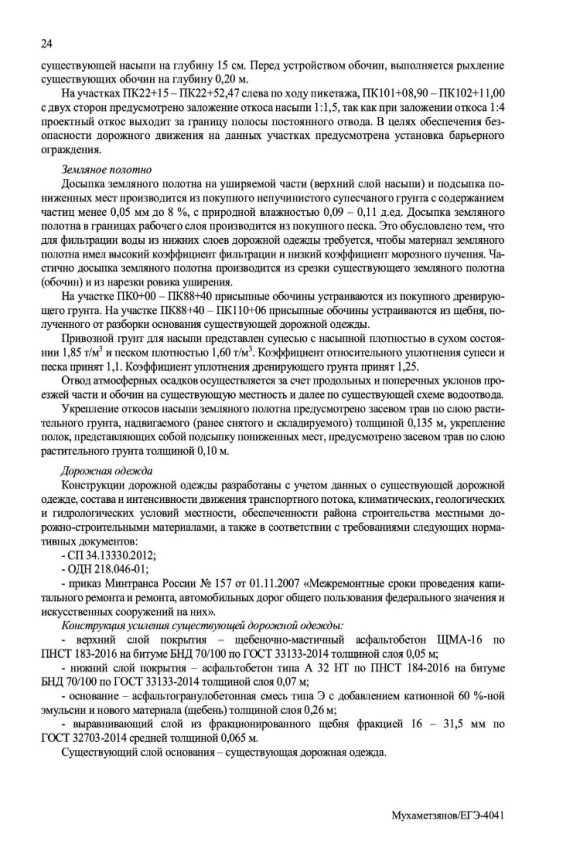 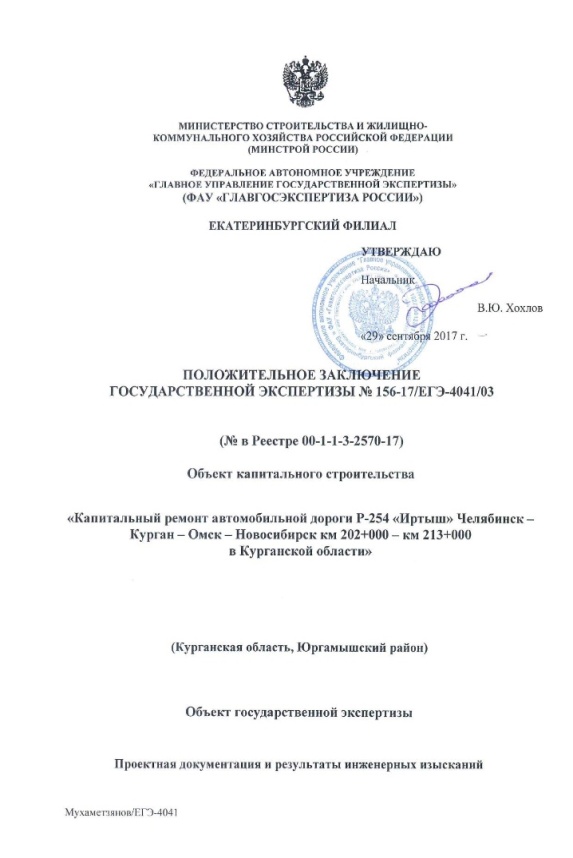 Требования к применяемым материалам
Новые материалы на сети автомобильных дорог Челябинской и Курганской областей
План работы ФКУ УПРДОР «Южный Урал» на 2018 год
Приблизительные объемы потребности на материалы соответствующие ТР ТС на сети автомобильных дорог Челябинской и Курганской областей
Распоряжение Росавтодора от 15.12.2017 №4000-р
Распоряжение Росавтодора от 15.12.2017 № 4000-р
Оприменении и публикации ОДМ218.6.029-20107 «»
Ровность дорожных покрытий.
Продольная ровность покрытия проезжей части должна обеспечивать безопасные условия движения и не превышать для соответствующих категорий дорог значений, указанных в таблице 1, для дорог с уровнями эксплуатационного состояния - соответствовать требованиям национальных стандартов государств - участников Соглашения.
На участках дорог «Чуйский тракт», КАД, МКАД, «Беларусь», «Россия», «Холмогоры», «Дон», «Кола» и др. после строительства и капитального ремонта были зафиксированы показатели IRI от 0,8 до 1,2.
Распоряжение Росавтодора от 15.12.2017 №4000-р
Распоряжение Росавтодора от 15.12.2017 №4000-р
6
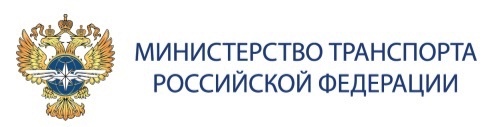 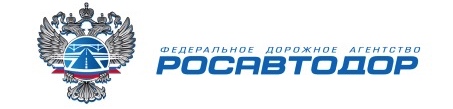 з
Спасибо за внимание!